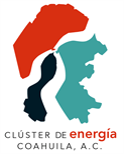 Fecha de actualización y/o revisión: Mayo de 2023
Nombre del responsable: C.P. Mario Obregón Donjuan